Pemahaman SNI ISO 9001:2015Dr. Zakiyah, MMDeputi Bidang Penerapan Standar dan Penilaian Kesesuaian – BSNMadiun, 29 Januari 2019
OUTLINE
PERKEMBANGAN  SNI ISO 9001
PRINSIP MANAJEMEN MUTU
PERSYARATAN SNI ISO 9001
2
I. PERKEMBANGAN  SNI ISO 9001
Major revision
2015
Minor revision
Revisi keempat :
SNI ISO 9001:2015
2008
Major revision
Revisi ketiga :
SNI ISO 9001:2008
2001
Minor revision
1996
Revisi kedua :
SNI ISO 19-9001:2001
Revisi pertama : 
SNI ISO 19-9001:1996;
3
II. PRINSIP MANAJEMEN MUTU
Prinsip 1 – Fokus pada pelanggan
Prinsip 2 – Kepemimpinan
Prinsip 3 – Pelibatan orang
Prinsip 4 – Pendekatan proses
Prinsip 5 – Peningkatan
Prinsip 6 –keputusan berdasarkan data dan informasi
Prinsip 7 – Manajemen Relasi
4
II. PRINSIP MANAJEMEN MUTU
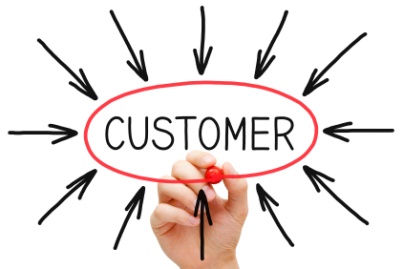 Prinsip 1 – Fokus pada pelanggan

Pernyataan :
Fokus dari sistem manajemen mutu adalah memenuhi persyaratan pelanggan dan berusaha untuk melebihi harapan/ekspektasi dari pelanggan.

Alasan :
Kesuksesan yang berkelanjutan dapat dicapai apabila organisasi mendapatkan dan mempertahankan kepercayaan pelanggannya dan pihak lain yang berkepentingan dengan organisasi.
Setiap aspek dari interaksi pelanggan memberikan kesempatan untuk menciptakan nilai lebih bagi pelanggan.
Memahami  kebutuhan saat ini dan masa depan dari pelanggan dan pihak berkepentingan lainnya akan memberikan kontribusi untuk kesuksesan yang berkelanjutan dari sebuah organisasi
5
PRINSIP MANAJEMEN MUTU
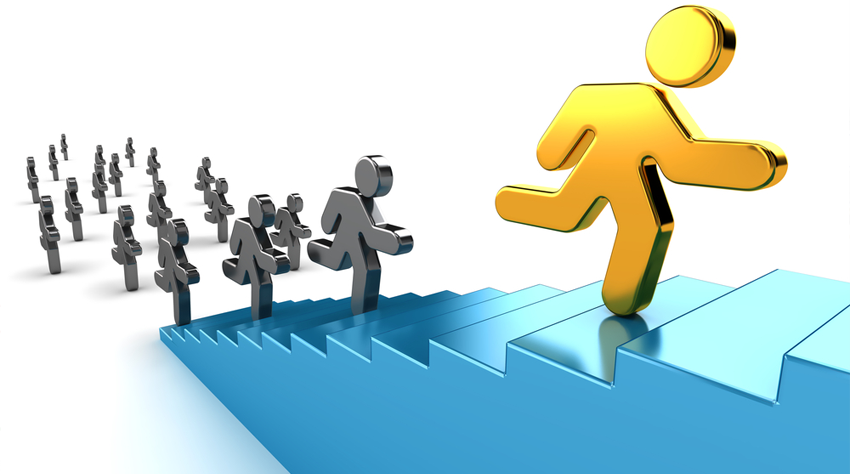 Prinsip 2 – Kepemimpinan

Pernyataan :
Para pemimpin di semua tingkatan :
menetapkan kesatuan tujuan dan arah
menciptakan kondisi dimana setiap orang terlibat dalam mencapai sasaran mutu organisasi

Alasan :
Penciptaan kesatuan tujuan, arah dan keterlibatan setiap orang di dalam organisasi memungkinkan suatu organisasi untuk menyelaraskan strategi,  kebijakan, proses dan sumberdaya untuk mencapai tujuannya
6
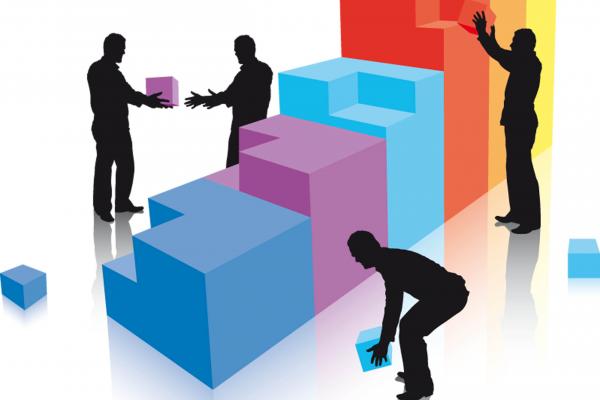 PRINSIP MANAJEMEN MUTU
Prinsip 3 – Pelibatan orang

Pernyataan :
Hal yang  penting bagi organisasi untuk dapat memberdayakan dan melibatkan semua orang yang kompeten, dalam memberikan manfaat/nilai bagi organisasinya 

Alasan :
Untuk mengelola sebuah organisasi secara efektif  dan efisien, melibatkan seluruh orang pada semua tingkatan dan menghormatinya sebagai individu merupakan hal yang penting
Pengakuan, pemberdayaan dan peningkatan keterampilan dan pengetahuan dapat memfasilitasi keterlibatan orang dalam mencapai tujuan organisasi
7
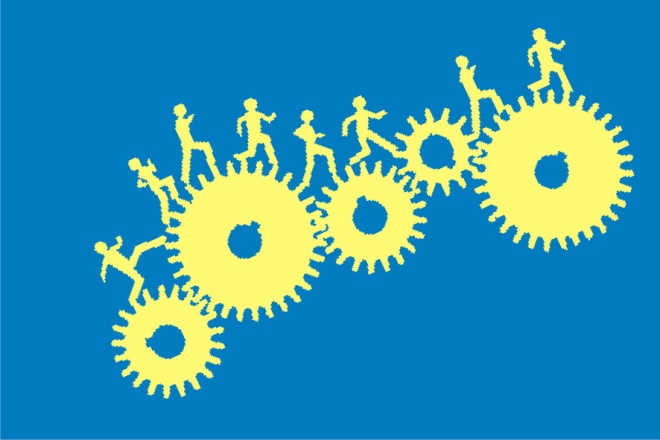 PRINSIP MANAJEMEN MUTU
Prinsip 4 – Pendekatan proses

Pernyataan :
Hasil yang konsisten dan dapat diperkirakan tercapai lebih efektif dan efisien apabila aktifitas dipahami dan dikelola sebagai sebuah proses yang saling berkaitan yang berfungsi sebagai sistem yang koheren

Alasan :
Sistem manajemen mutu terdiri dari proses yang saling berkaitan.
Memahami bagaimana hasil yang diproduksi oleh sistem ini, termasuk semua yang proses, sumber daya, kendali dan interaksinya, memungkinkan organisasi untuk mengoptimalkan kinerjanya
8
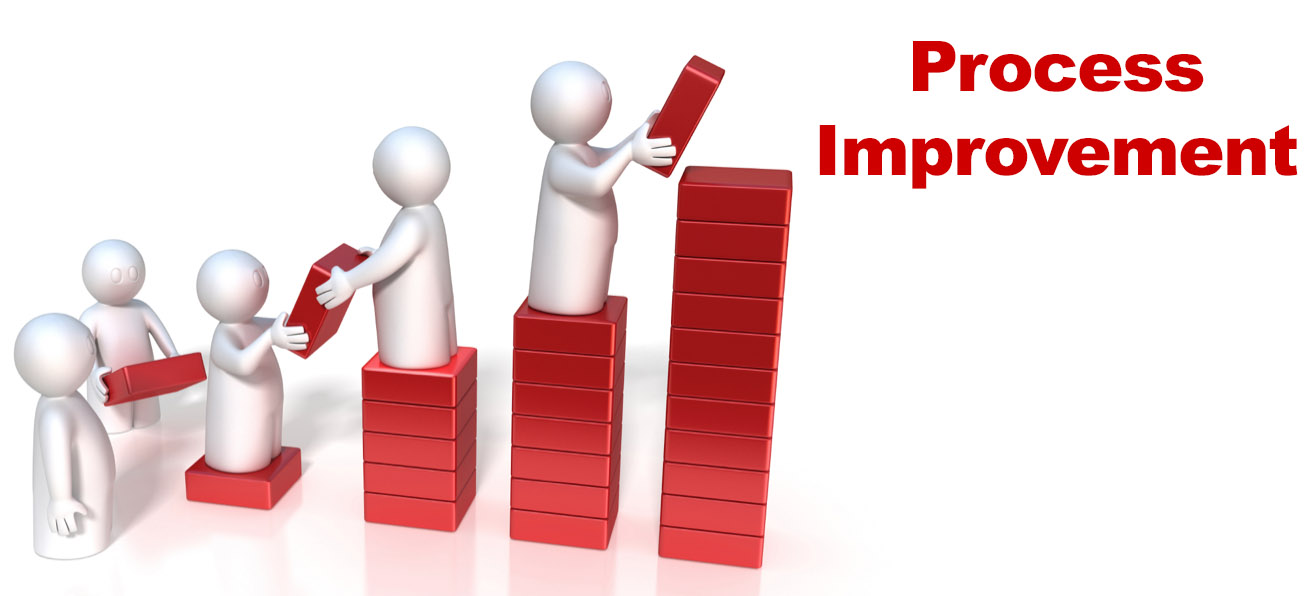 PRINSIP MANAJEMEN MUTU
Prinsip 5 – Peningkatan

Pernyataan :
Organisasi yang sukses memiliki  fokus pada perbaikan yang berkelanjutan.

Alasan :
Perbaikan sangat penting bagi suatu organisasi untuk :
Mempertahankan  tingkat kinerjanya saat ini 
Menanggapi setiap perubahan kondisi internal dan eksternal yang terjadi 
Menciptakan peluang baru
9
PRINSIP MANAJEMEN MUTU
Prinsip 6 –keputusan berdasarkan data dan informasi
Pernyataan :
Keputusan yang didasarkan pada hasil analisis dan evaluasi dari data dan informasi, lebih memungkinkan untuk menghasilkan hasil yang diinginkan

Alasan :
Pengambilan keputusan bisa menjadi proses yang :
kompleks, dan selalu melibatkan beberapa ketidakpastian.
Melibatkan beberapa jenis dan sumber  asupan, serta interpretasinya yang dapat bersifat subjektif.
Penting untuk memahami hubungan sebab dan akibat serta potensi konsekuensi yang tidak diinginkan dalam pengambilan keputusan
Fakta, bukti dan analisis data menyebabkan objektivitas yang lebih besar dan kepercayaan diri dalam membuat keputusan
10
PRINSIP MANAJEMEN MUTU
Prinsip 7 – Manajemen Relasi

Pernyataan :
Untuk sukses yang berkelanjutan, organisasi perlu mengelola hubungannya dengan pihak-pihak yang berkepentingan seperti para pemasok.

Alasan :
Pihak berkepentingan mempengaruhi kinerja organisasi
Keberhasilan berkelanjutan mungkin dicapai ketika sebuah organisasi mengelola hubungan dengan pihak yang berkepentingan untuk mengoptimalkan dampaknya terhadap kinerja perusahaan
Pengelolaan hubungan dengan pemasok dan jaringan mitra sering untuk kepentingan-kepentingan khusus
11
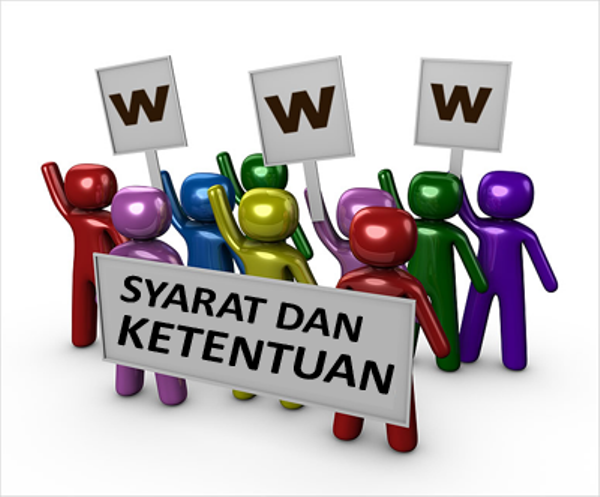 III. Persyaratan klausul 
SNI ISO 9001:2015
12
Ruang lingkup
Acuan normatif
Definisi
Konteks organisasi
kepemimpinan 
Perencanaan
Dukungan
Operasi
Evaluasi kinerja
Peningkatan
DAFTAR ISISNI ISO 9001 :2015
13
4.Konteks Organisasi
Memahami organisasi dan konteksnya (4.1)
Memahami harapan dan kebutuhan pihak terkait (4.2)
Menetapkan ruang lingkup penerapan Sistem Manajemen Mutu SNI ISO 9001:2015(4.3)
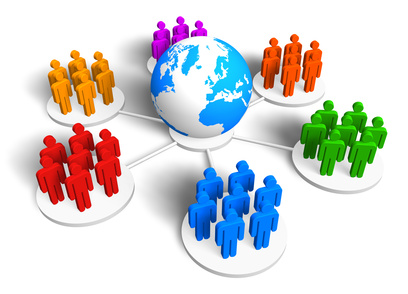 Menetapkan proses terkait penerapan SMM (4.4)
14
4.1 Memahami Organisasi dan konteksnya
Isu Internal
Nilai dan budaya perusahaan (kedisiplinan, kejujuran, etos kerja)
Kinerja organisasi (capaian perusahaan)
Faktor sumber daya (fasilitas, peralatan, material, keuangan)
Faktor Sumber Daya Manusia
Faktor operasional ( proses produksi, perubahan peralatan)
Isu eksternal:

Kondisi pasar dalam negeri

Faktor Politik
Faktor teknologi (perubahan teknologi terbaru, persyaratan Sni missal bromate)
Hukum dan perundangan (perubahan juknis, sni termasuk SNI ISO 9001:2015)
Persaingan usaha
Relevan dengan arahan strategik organisasi ????
15
4.2 Memahami Kebutuhan dan Harapan Pihak yang Berkepentingan
Menimbulkan risiko dan peluang pada organisasi ???
Dipengeruhi oleh keputusan  atau aktifitas organisasi ??
Pengaruh terhadap kinerja atau keputusan organisasi ??
Menentukan pihak terkait yang berkepentingan
Menentukan persyaratan yang relevan
16
4.2 Memahami Kebutuhan dan Harapan Pihak yang Berkepentingan
PIHAK BERKEPENTINGAN
KEBUTUHAN & HARAPAN
pelanggan
Adanya nilai tambah
pemilik
Kinerja keuangan
Suppliers & partner
Kelangsungan bisnis jangka panjang
serikat
Kesepakatan kerja
regulator
Kepatuhan pada hukum dan aturan
Masyarakat
Kontribusi positif
bankir
Ketepatan pembayaran hutang
karyawan
Kepuasan kerja
17
4.3 Menentukan lingkup sistem manajemen mutu
Tujuan :
Memastikan bahwa ketika ruang lingkup ditetapkan telah mencantumkan :
Isu terkait konteks organisasi
Persyaratan yang relevan dari pihak terkait
Produk dan jasa dari organisasi  (terkait dengan 2 hal di atas) sehingga aplikasi dari setiap persyaratan dapat di evaluasi secara tepat 

Lingkup sistem manajemen mutu harus :
Menyatakan jenis produk dan layanan yang dicakup
Pembenaran dari persyaratan yang tidak diterapkan / diaplikasikan
Pembenaran tersebut harus sudah memperhitungkan bahwa persyaratan yang tidak diaplikasi tidak mempengaruhi kemampuan organisasi untuk mencapai kesesuaian produk dan jasa
18
4.3 Menentukan lingkup sistem manajemen mutu
Dalam menetapkan ruang lingkup produk dan jasa organisasi yang akan menerapkan SMM sebaiknya  mempertimbangkan isu:
Infrastruktur dan isu  terkait konteks organisasi
Persyaratan yang relevan dari pihak terkait
Produk dan jasa dari organisasi tanpa terlalu luas atau sempit dan sehingga aplikasi dari setiap persyaratan dapat di evaluasi secara tepat 

Lingkup sistem manajemen mutu harus :
Menyatakan jenis produk dan layanan yang dicakup
Pembenaran dari persyaratan yang tidak diterapkan / diaplikasikan
19
4.4 SMM dan Prosesnya
Tanggung jawab dan wewenang
PROSES
Input
Output
Urutan proses dan interaksi
Kriteria, metode, indikator kinerja
Mengatasi risiko dan peluang
Evaluasi proses
Peningkatan proses
Sumber daya proses
Pengukuran & Pemantauan
Informasi terdokumentasi (dipelihara & disimpan)
20
4.4 SMM dan Prosesnya (lanjutan)
Contoh high level process mapping
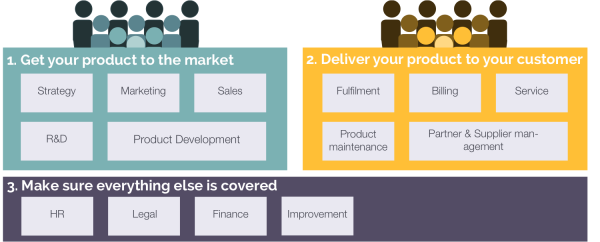 21
5. Kepemimpinan
5.1.1 Umum
Manajemen puncak harus memperlihatkan kepemimpinan dan komitmen terhadap sistem manajemen mutu dengan:
Menjamin keefektifan SMM dan keterpaduan dalam bisnis organisasi
Memastikan kebijakan dan sasaran mutu sejalan dengan konteks organisasi
Mempromosikan pola pikir berbasis risiko  dan peningkatan
Memberdayakan , mengarahkan dan mendukung orang untuk berkontribusi pada keefektifan SMM
Mendukung peran lain yang relevan
Memastikan tersedianya sumber daya untuk SMM
Mengkomunikasikan keefektifan SMM dan kesesuaian terhadap persyaratan SMM
22
5. Kepemimpinan
5.1.2 Fokus pada pelanggan
Memastikan persyaratan pelanggan dan hukum di tetapkan , dipahami dan di penuhi
Komitmen pimpinan puncak pada pelanggan
Menetapkan dan menjalankan tindakan untuk mengatasi risiko dan peluang yang berdampak pada kepuasan pelanggan
Memelihara perhatian pada pelanggan
23
5. Kepemimpinan
5.3.1 Peran, tanggungjawab dan wewenang organisasi
Pimpinan puncak harus menetapkan tangggungjawab dan wewenang bagi fungsi-fungsi yang relevan untuk :
Menjamin kesesuaian SMM terhadap persyaratan
Menjamin hasil proses sesuai dengan tujuan
Melaporkan kinerja SMM dan peluang peningkatan
Memastikan promosi untuk fokus pada pelanggan di seluruh organisasi
Memastikan keutuhan SMM ketika dilakukan perubahan
24
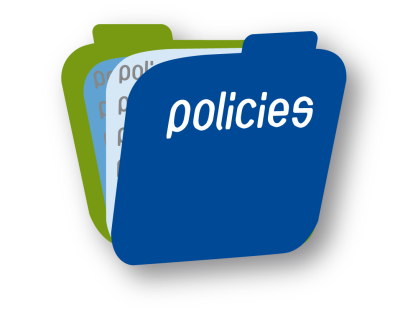 5.2 Kebijakan
25
6.1 PERENCANAAN
Konteks Organisasi
PROSES PERENCANAAN
Tindakan mengatasi risiko & peluang
Mengevaluasi keefektifan tindakan
Sasaran Mutu
Pihak terkait dan harapan & kebutuhan
Perencanaan utk mencapai sasaran mutu
Penetapan risiko dan peluang
Apa yang dilakukan
Sumber daya yang dibutuhkan
Siapa bertanggungjwab
Kapan selesai
 Bagaimana hasil dievaluasi
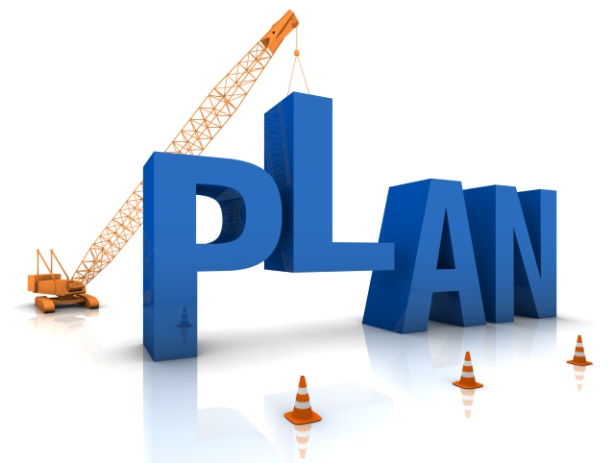 Jaminan SMM mencapai hasil
Meningkatkan hasil yang diinginkan
Mengurangi hasil yang tidak diinginkan
Mencapai perubahan
26
6.2 Sasaran mutu dan perencanaan untuk mencapai sasaran
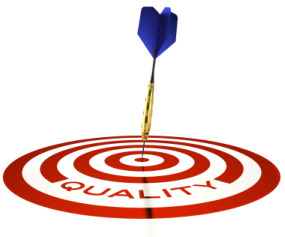 6.2.1 Sasaran mutu harus 
konsisten dengan kebijakan mutu;
dapat diukur;
mempertimbangkan persyaratan yang berlaku;
relevan untuk kesesuaian produk dan jasa dan untuk peningkatan kepuasan pelanggan;
Dalam bentuk informasi yang terdokumentasi
dapat dipantau, dikomunikasikan, dimutakhirkan seperlunya
27
6.3  Perencanaan Perubahan
Mengapa perubahan perlu direncanakan dan dikelola  ???
Agar sasaran perubahan dapat tercapai
Meminimasi konflik dari pihak-pihak yang tidak menginginkan perubahan
Mengurangi dampak yang tidak diinginkan dari perubahan
Pertimbangan pada saat melakukan perubahan :
tujuan dari perubahan dan potensi konsekuensinya;
keutuhan sistem manajemen mutu;
ketersediaan sumber daya;
alokasi atau realokasi tanggung jawab dan kewenangan
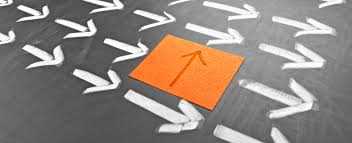 28
6.3  Perencanaan Perubahan
Langkah-langkah dalam menerapkan perubahan
Definisikan apa yang akan dirubah
Buat rencana perubahan (waktu, penanggung jawab, dll)
Ikutsertakan orang lain yang terkait dengan perubahan
Buat rencana komunikasi dengan semua pihak terkait
Gunakan tim lain untuk mengkaji rencana
Pelatihan personil
Ukur keefektifan
29
6.3  Perencanaan Perubahan
Definisikan sasaran perubahan
Evaluasi perubahan (efektifitas, apakah sasaran tercapai?)
Buat Rencana perubahan (apa, siapa, kapan )
Perbaharui Rencana perubahan jika dibakukan perubahan
Laksanakan perubahan (monitor kondisi sebelum, pada saat perubahan dan sesudah perubahan)
30
7. Dukungan
7.1 Sumber Daya
7.2 Kompetensi
7.3 Kepedulian
7.4 Komunikasi
7.5 Informasi yang didokumentasikan
31
7. Dukungan
7.1 Sumber Daya
7.1.1 Umum




Sumber daya Untuk
Mempertimbangkan:
Kemampuan dan kendala sumber daya internal
Kebutuhan akan diperoleh dari penyedia eksternal
MENENTUKAN
MENYEDIAKAN
32
7. Dukungan
7.1 Sumber Daya
33
7. Dukungan
7.1.5 Pemantauan dan Pengukuran Sumber daya 
7.1.5.1 Umum
Harus menentukan dan menyediakan sumberdaya yang diperlukan untuk memastikan keabsahan dan kehandalan hasil pemantauan dan pengukuran untuk memverifikasi

Harus memastikan sumber daya yang disediakan: 
Sesuai dengan aktivitas untuk jenis pemantauan dan pengukuran yang spesifik yang sedang dilakukan 
Dipelihara untuk memastikan kesesuaian terhadap pemenuhan tujuan nya berlanjut
Harus menyimpan informasi terdokumentasi yang sesuai sebagai bukti kesesuaian dari tujuan pemantauan dan pengukuran sumber daya
34
7. Dukungan
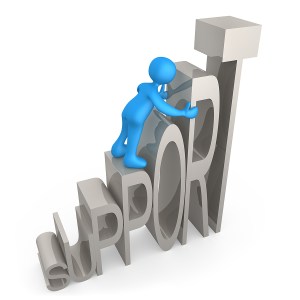 7.1.5.2 Mampu Telusur Pengukuran

Peralatan pengukuran harus:
Dikalibrasi atau diverifikasi, atau keduanya pada rentang waktu yang sudah ditentukan atau sebelum digunakan terhadap standar pengukuran yang mampu telusur pada standar pengukuran nasional maupun internasional. Bila tidak ada standar, dasar untuk kalibrasi atau verifikasi harus disimpan sebagai informasi terdokumentasi. 
Diidentifikasi untuk menentukan status kalibrasi 
Dijaga dari penyetelan, kerusakan atau penurunan mutu yang dapat membuat status kalibrasi dan sebagian hasil pengukuran menjadi tidak sah.
35
7. Dukungan
Catatan: pengetahuan khusus untuk sebuah organisasi; diperoleh dengan pengalaman. Hal ini informasi yang digunakan dan dipakai bersama untuk mencapai tujuan organisasi)
Sumber internal:
Kekayaan intelektual, pengetahuan yang didapat, pelajaran, menangkap atau berbagi pengetahuan / pengalaman, hasil perbaikan
Sumber eksternal:
Standar, akademisi, konferensi, pengetahuan dari pelanggan/penyedia
36
7. Dukungan
The organization and its strategy visions
New opportunities and challenge
Contoh pendekatan proses untuk pemeliharaan pengetahuan
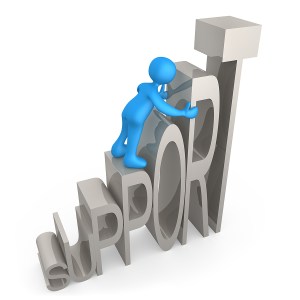 37
7. Dukungan
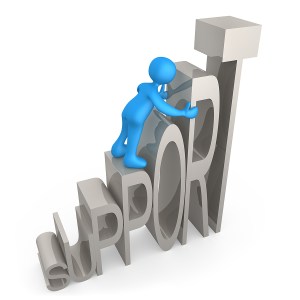 7.2 Kompetensi
Organisasi harus:
Menentukan kompetensi bagi mereka yang “mempengaruhi kinerja dan efektivitas SMM” 
Memastikan orang ini kompeten (pendidikan, pelatihan, pengalaman)
Mengambil tindakan untuk memperoleh kompetensi yang diperlukan, dan mengevaluasi keefektifan dari tindakan yang diambil
Harus menyimpan informasi terdokumentasi yang sesuai sebagai bukti kompetensi
38
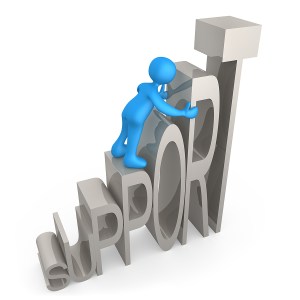 7. Dukungan
7.3 Kepedulian
Orang yang melakukan pekerjaan dibawah kendali organisasi harus peduli terhadap: 
Kebijakan mutu
Sasaran mutu yang relevan
Kontribusinya terhadap keefektifan SMM termasuk manfaat dari peningkatan kinerja
Pengaruh bila tidak mentaati persyaratan SMM
39
[Speaker Notes: Apakah organisasi dapat menghasilkan produk bermutu tanpa kesadaran dari para karyawannya tentang pentingnya memuaskan pelanggan? Bisa saja, tetapi setiap pimpinan dalam organisasi perlu upaya]
7. Dukungan
7.4 Komunikasi
Dengan siapa berkomunikasi
Bagaimana berkomunikasi
Kapan dikomunikasikan
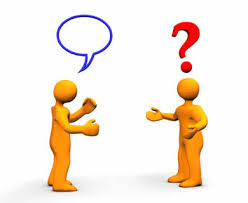 Siapa  yang berkomunikasi
Apa yang dikomunikasikan
Komunikasi internal
Komunikasi eksternal
40
7.5 Informasi yang didokumentasikan
Yg penting untuk efektifitas SMM
Yang di persyarat
kan
standar
INFORMASI TERDOKUMENTASI SMM
Informasi harus dijaga (retain) sebagai bukti
Informasi harus dipertahankan (maintain) untuk pengendalian
Jangkauan :
Ukuran, jenis aktivitas, proses, dan layanan
Informasi terdokumentasi yang perlu
Kompetensi orang
41
7. Dukungan
7.5 Informasi Terdokumentasi
7.5.2 
Membuat dan memutakhirkan
7.5.3
Pengendalian
Distribusi, akses, pengambilan, penggunaan
Penyimpanan, pelestarian, keterbacaan
Pengendalian perubahan
Retensi dan disposisi
Informasi terdokumentasi yang berasal dari  luar yang diperlukan untuk perencanaan dan operasi SMM harus diidentifikasi dan dikendalikan
42
8. Operasi
8.1 Perencanaan dan pengendalian operasi
8.2 Persyaratan untuk produk dan layanan
8.3 Desain dan pengembangan produk dan jasa
8.4 Pengendalian proses, produk  dan jasa yang disediakan eksternal
8.5 Produksi dan penyediaan jasa
8.6 Pelepasan produk dan jasa
8.7 Pengendalian Output tidak sesuai
43
8. Operasi
8.1 Perencanaan dan pengendalian operasi
Organisasi harus merencanakan, menerapkan dan mengendalikan proses, untuk memenuhi persyaratan, dan menerapkan tindakan yang ditentukan
Menentukan persyaratan 
Secara ekspilisit mensyaratkan penetapan kriteria untuk proses dan penerimaan produk dan jasa
Menentukan sumber daya yang dibutuhkan
Menerapkan kendali proses sesuai kriteria 
Menentukan dan menyimpan informasi terdokumentasi
44
8. Operasi
8.2 Persyaratan untuk produk dan layanan
8.2.1 Komunikasi Pelanggan
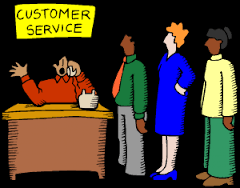 45
8. Operasi
8.2 Persyaratan untuk produk dan layanan
8.2.2 Menentukan persyaratan untuk produk dan jasa
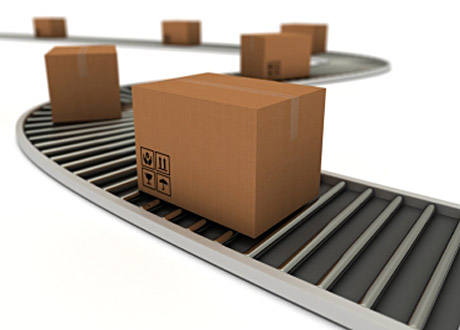 46
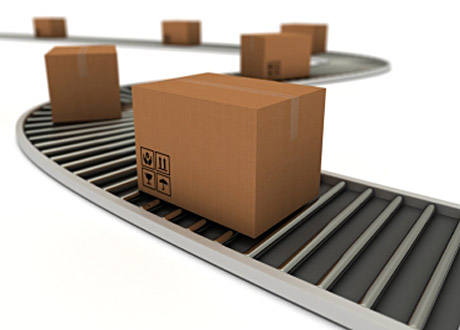 8. Operasi
8.2 Persyaratan untuk produk dan layanan
8.2.3 Tinjauan persyaratan terkait produk dan jasa
 Melakukan tinjauan sebelum komitmen
 Menyelesaikan perbedaan
 Konfirmasi jika ada pernyataan terdokumentasi dari pelanggan
TINJAUAN
Informasi terdokumentasi
47
8. Operasi
8.2 Persyaratan untuk produk dan layanan
8.2.4 Perubahan persyaratan untuk produk dan jasa
Mengubah informasi yang relevan didokumentasikan
Informasi terdokumentasi
Pastikan orang yang relevan menyadari akan perubahan persyaratan
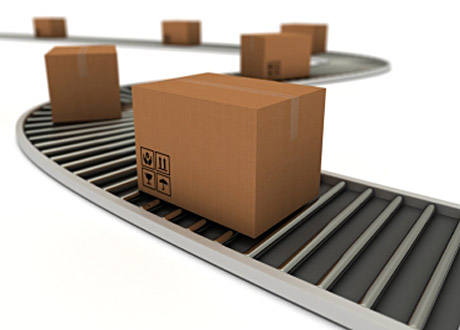 48
8. Operasi
8.3 Desain dan pengembangan produk dan jasa
8.3.1 Umum
Proses Desain dan Pengembangan
Untuk memastikan penyediaan berikutnya dari produk dan jasa
Menetapkan
Melaksanakan
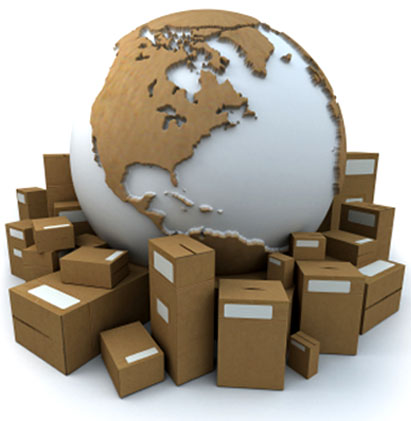 Memelihara
49
8. Operasi
8.3 Desain dan pengembangan produk dan jasa
8.3.2 Perencanaan desain dan pengembangan

Organisasi harus mempertimbangkan:
Sifat, durasi dan kompleksitas kegiatan 
Tahapan proses yang diperlukan, termasuk tinjauan desain
Keperluan aktivitas verifikasi dan validasi
Tanggung jawab dan wewenang yang terlibat pada proses 
Sumber daya internal dan eksternal yang diperlukan
Keperluan untuk mengendalikan interface diantara orang yang terlibat
Keperluan untuk melibatkan pelanggan dan pengguna
Persyaratan untuk penyediaan produk dan layanan berikutnya
Tingkat pengendalian yang diharapkan dari proses
Informasi terdokumentasi yang diperlukan untuk memperagakan persyaratan telah dipenuhi
50
8. Operasi
8.3 Desain dan pengembangan produk dan jasa
8.3.3 Input desain dan pengembangan
Menentukan persyaratan utama untuk jenis tertentu dari produk & jasa. 
Mempertimbangkan: 
Persyaratan fungsional & kinerja 
Informasi dari kegiatan D&P serupa sebelumnya 
Persyaratan hukum & peraturan 
Standar atau kode praktek 
Potensi konsekuensi dari kegagalan karena sifat dari produk dan jasa
Input
Memadai, lengkap,  jelas 
Penyelesaian bertentangan dengan input
Informasi terdokumentasi
Input Desain & Pengembangan
51
8. Operasi
8.3 Desain dan pengembangan produk dan jasa
8.3.4 Pengendalian desain dan pengembangan

Kendali yang diterapkan pada proses D&P harus memastikan bahwa : 
Hasil yang dicapai ditentukan
Tinjauan dilakukan untuk mengevaluasi kemampuan dari hasil D&P 
Verifikasi untuk memastikan keluaran memenuhi persyaratan masukan
Kegiatan validasi dilakukan
Tindakan yang timbul dari tinjauan/verifikasi/validasi yang diambil
Informasi terdokumentasi dari kegiatan ini disimpan
Catatan :
Merupakan klausul baru yang menggabungkan tinjauan, verifikasi dan validasi
52
8. Operasi
8.3 Desain dan pengembangan produk dan jasa
8.3.5 Output desain dan pengembangan
Harus memastikan:
Memenuhi persyaratan input
Memadai untuk proses selanjutnya untuk penyediaan produk dan jasa
Sertakan kriteria pemantauan dan persyaratan pengukuran
Tentukan karakteristik penting untuk tujuan aman yang dimaksudkan dan ketentuan yang tepat
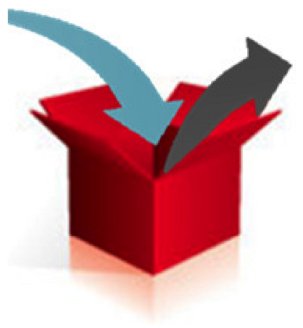 Output
Instruksi untuk penyediaan produksi atau jasa
Informasi terdokumentasi
Produk/ perangkat lunak
Spesifikasi
Manual pengguna
Resep / formulasi
Pembiayaan
Gambar
Output Desain dan Pengembangan
53
8. Operasi
8.3 Desain dan pengembangan produk dan jasa
8.3.6 Perubahan desain dan pengembangan
Perubahan input/output
Tidak ada dampak buruk pada kesesuaian dengan persyaratan
Perubahan Desain dan Pengembangan
Hasil tinjauan
Otorisasi perubahan
Tindakan yang diambil untuk mencegah dampak buruk
Informasi terdokumentasi
54
8. Operasi
8.4 Pengendalian proses, produk  dan jasa 
	yang disediakan eksternal
8.4.1 Umum
Organisasi harus memastikan bahwa proses, produk atau jasa yang disediakan secara eksternal terkendali sesuai persyaratan
Tentukan kontrol ketika :
Produk/jasa dari penyedia eksternal dimasukkan ke dalam produk dan jasa organisasi sendiri
Produk/layanan yang diberikan secara langsung kepada pelanggan atas nama organisasi
Proses (atau bagian dari proses) disediakan oleh penyedia eksternal
Evaluasi
Seleksi
Memantau kinerja
Evaluasi kembali
Penyedia
eksternal
Organisasi
Informasi Terdokumentasi
55
8. Operasi
8.4 Pengendalian proses, produk  dan jasa  yang disediakan eksternal
8.4.2 Jenis dan tingkat pengendalian
Proses eksternal yang disediakan tetap dalam kontrol SMM
Lebih eksplisit mendefinisikan kontrol pada penyedia eksternal dan output yang dihasilkan
Verifikasi atau kegiatan lainnya
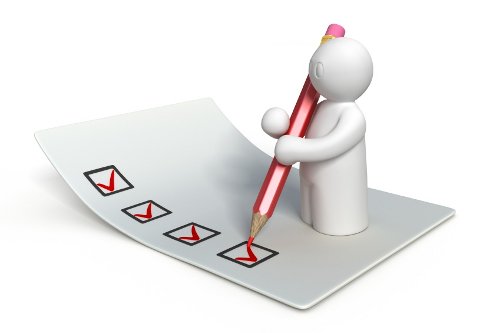 Mempertimbangkan:
Potensi dampak pada kemampuan organisasi untuk secara konsisten memenuhi persyaratan
Efektifitas pengendalian yang diterapkan oleh penyedia eksternal
56
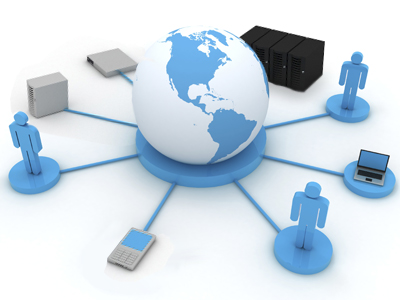 8. Operasi
8.4 Pengendalian proses, produk  dan jasa  yang disediakan eksternal
8.4.3 Informasi untuk penyedia eksternal (lebih eksplisit)
Persyaratan komunikasi:
Proses, produk dan layanan yang akan diberikan
Persetujuan produk / jasa, metode, proses, peralatan; pelepasan produk/jasa
Kompetensi (termasuk personil yang berkualitas)
Interaksi penyedia eksternal dengan organisasi
Pengendalian dan pemantauan kinerja
Verifikasi atau validasi kegiatan di tempat penyedia eksternal
Pastikan kecukupan sebelum komunikasi dengan penyedia eksternal
57
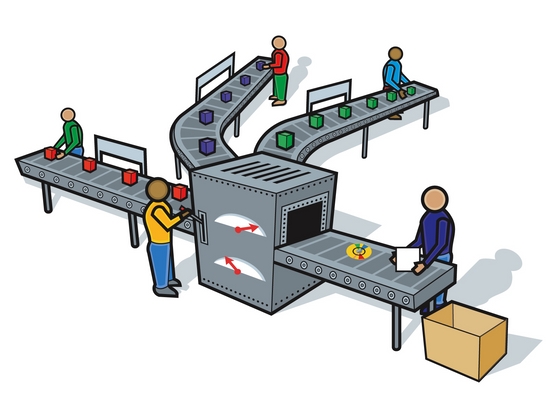 8. Operasi
8.5 Produksi dan penyediaan jasa
8.5.1 Pengendalian produksi dan penyediaan jasa
Kondisi yang terkendali (sebagaimana berlaku) meliputi:
Informasi didokumentasikan mendefinisikan karakteristik produk/jasa, kegiatan menjadi melakukan, *hasil yang akan dicapai
Ketersediaan dan penggunaan monitoring dan mengukur sumber
Kegiatan pemantauan dan pengukuran untuk memverifikasi kontrol proses atau output dan kriteria penerimaan produk dan layanan bertemu
Penggunaan cocok *infrastruktur dan proses lingkungan
*kompetensi dan kualifikasi
Validasi dan revalidasi periodik
*Pelaksanaan tindakan untuk mencegah kesalahan manusia
Pelaksanaan rilis, pengiriman dan kegiatan pasca pengiriman
Informasi terdokumentasi
58
8. Operasi
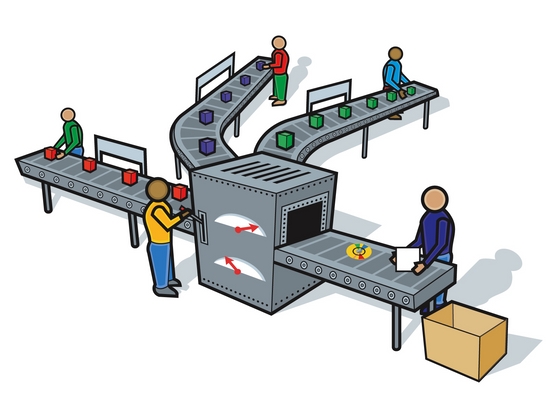 8.5 Produksi dan penyediaan jasa
8.5.2 Identifikasi dan mampu telusur
Organisasi harus:
Menggunakan sarana yang cocok untuk mengidentifikasi output 
Mengidentifikasi status pemantauan dan pengukuran
Mengendalikan identifikasi unik dari output bila mampu  telusur merupakan persyaratan, dan menyimpan informasi terdokumentasi yang diperlukan untuk memelihara ketertelusuran
Informasi terdokumentasi
59
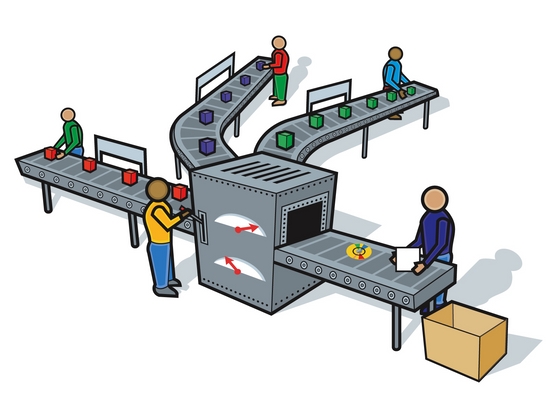 8. Operasi
8.5 Produksi dan penyediaan jasa
8.5.3 Properti milik pelanggan atau penyedia eksternal
Pengendalian properti milik pelanggan atau penyedia eksternal (versi sebelumnya hanya milik pelanggan)
Organisasi harus mengidentifikasi, memverifikasi, melindungi dan menjaga properti pelanggan atau penyedia eksternal untuk digunakan atau digabungkan dengan produk dan layanan
Bila properti hilang, rusak atau ditemukan tidak sesuai untuk digunakan, harus melaporkannya pada pelanggan atau penyedia eksternal.
Termasuk materi, komponen, alat & peralatan, bangunan pelanggan, kekayaan intelektual, data pribadi
Informasi terdokumentasi
60
8. Operasi
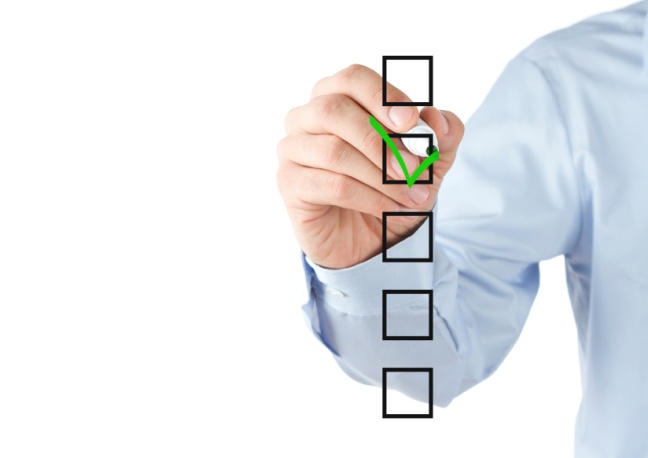 8.5 Produksi dan penyediaan jasa
8.5.4 Preservasi


		
Mencakup identifikasi, penanganan, kontrol kontaminasi, pengemasan, penyimpanan, transmisi atau transportasi, perlindungan
Proses output dipertahankan sejauh yang diperlukan untuk mempertahankan kesesuaian dengan persyaratan
61
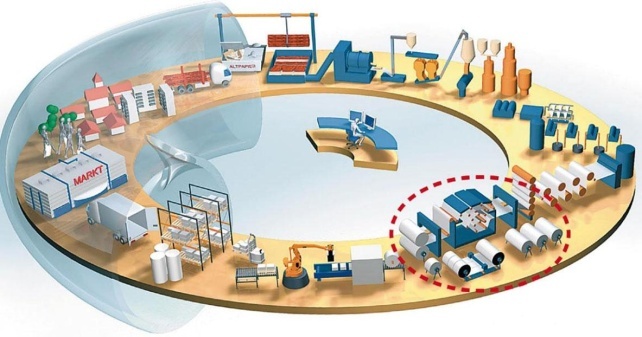 8. Operasi
8.5 Produksi dan penyediaan jasa
8.5.5 Kegiatan pasca penyerahan (klausul baru)







	Contoh: penggantian, perbaikan, pemeliharaan, daur ulang, pembuangan akhir
Memenuhi persyaratan  untuk kegiatan pasca pengiriman
Pertimbangan untuk tingkat kegiatan pasca pengiriman yang diperlukan:
Persyaratan hukum dan peraturan
Potensi konsekuensi yang tidak diinginkan terkait dengan produk dan jasa
Sifat, penggunaan dan masa pakai
Persyaratan pelanggan
Umpan balik pelanggan
62
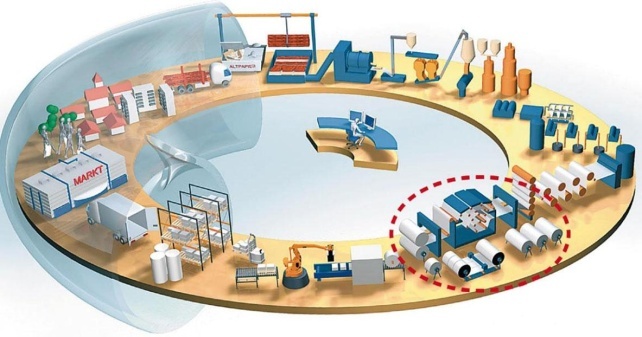 8. Operasi
8.5 Produksi dan penyediaan jasa
8.5.6 Pengendalian perubahan (klausul baru)
Perubahan untuk produksi atau penyediaan layanan – butuh untuk ditinjau dan dikontrol
Hasil dari tinjauan 
Orang memiliki otoritas dalam perubahan
Setiap tindakan yang diperlukan
Informasi terdokumentasi
63
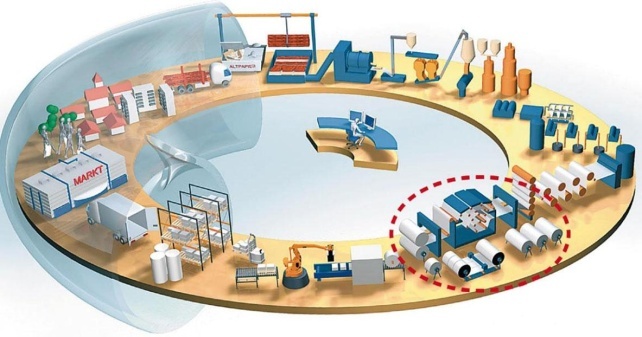 8. Operasi
8.6 Pelepasan produk dan jasa
Sekarang menjadi bagian dari persyaratan operasional
Menerapkan pengaturan yang direncanakan pada tahap yang sesuai untuk memverifikasi persyaratan produk / layanan telah terpenuhi
Produk rilis / jasa hanya jika pengaturan yang direncanakan selesai atau disetujui oleh otoritas dan pelanggan yang relevan (sebagaimana berlaku)
Informasi didokumentasikan mencakup:
Bukti kesesuaian dengan kriteria penerimaan
Ketertelusuran pada otoritas orang yang melepas
Informasi terdokumentasi
64
8. Operasi
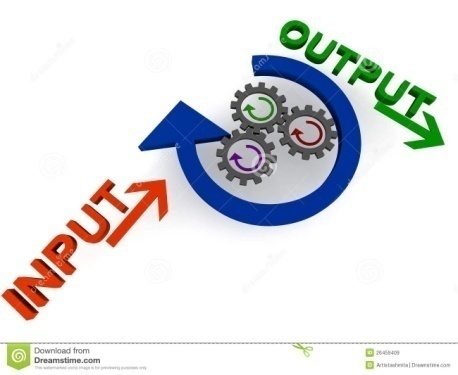 8.7 Pengendalian Output tidak sesuai
Diidentifikasi dan dikendalikan untuk mencegah penggunaan yang tidak disengaja atau pengiriman
Mengambil tindakan yang tepat berdasarkan sifat ketidaksesuaian dan efeknya
Aksi: koreksi, segregasi, penahanan, dikembalikan atau suspensi, menginformasikan pelanggan, otorisasi (konsesi) 
Koreksi memerlukan verifikasi
Deteksi NC output / produk / jasa
Keputusan
Tindakan pada output / produk / jasa
Deskripsi ketidaksesuaian
Tindakan yang diambil
Konsesi yang diperoleh
Otoritas memutuskan tindakan
Informasi terdokumentasi
65
9. Evaluasi Kinerja
9.1 Pemantauan , pengukuran, analisis dan evaluasi
9.2 Internal Audit
9.3 Tinjauan manajemen
66
9. Evaluasi Kinerja
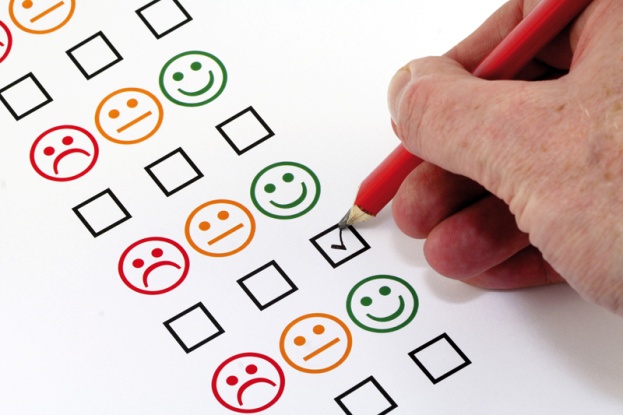 9.1 Pemantauan, pengukuran, analisis,
	 dan evaluasi
9.1.1 Umum

Organisasi harus menentukan (sebelumnya merencanakan):
Apa yang diperlukan untuk memantau dan mengukur
Metode untuk pemantauan, pengukuran, analisis dan evaluasi, yang diperlukan untuk memastikan keabsahan hasil
Kapan pemantauan dan pengukuran harus dilakukan
Kapan hasil pemantauan dan pengukuran harus dianalisis dan dievaluasi
Organisasi harus mengevaluasi kinerja dan keefektifan SMM
Informasi terdokumentasi
67
9. Evaluasi Kinerja
9.1 Pemantauan, pengukuran, analisis, dan evaluasi
9.1.2 Kepuasan Pelanggan

Harus memantau persepsi pelanggan pada tingkatan dimana kebutuhan dan harapan telah dipenuhi
Harus menentukan metode untuk memperoleh, memantau, dan meninjau informasi ini
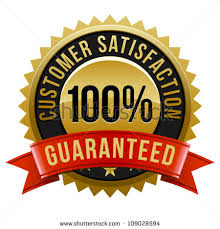 68
9. Evaluasi Kinerja
9.1 Pemantauan, pengukuran, analisis, dan evaluasi
9.1.3 Analisis dan Evaluasi
Hasil analisis yang digunakan untuk mengevaluasi:
Kesesuaian produk/jasa
Tingkat kepuasan pelanggan
Kinerja dan efektivitas SMM
Jika perencanaan telah diterapkan secara efektif
Efektifitas tindakan mengatasi resiko/peluang
Kinerja penyedia eksternal
Perlu untuk perbaikan SMM

Metode analisis meliputi teknik statistik
Analisis dan evaluasi data & informasi
69
9. Evaluasi Kinerja
9.2 Internal Audit



Untuk memberikan informasi tentang apakah SMM:
Sesuai dengan persyaratan organisasi sendiri dan juga persyaratan standar internasional ini
Secara efektif diimplementasikan dan dipelihara
Auditor internal harus diberikan pelatihan mengenai persyaratan standar SNI ISO 9001:2015 dan bagaimana melaksanakan audit untuk standar tersebut berbasis risiko dan pendekatan proses
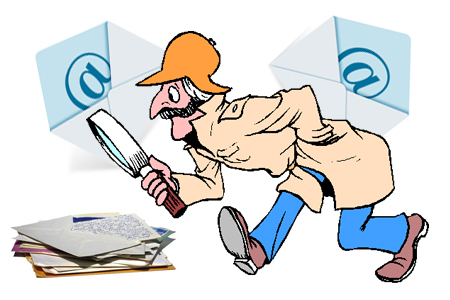 Pada interval yang direncanakan
70
9. Evaluasi Kinerja
9.2 Internal Audit
9.2.2 Organisasi harus:
Merencanakan, menetapkan, menerapkan, dan memelihara program audit termasuk frekuensi, metoda, tanggung jawab, persyaratan perencanaan dan pelaporan, harus dipertimbangkan pentingnya proses tersebut, perubahan yang berpengaruh, hasil audit terdahulu
Menentukan lingkup dan kriteria audit 
Memilih auditor dan melaksanakan audit untuk memastikan objektifitas dan tidak memihak*. 
Memastikan hasil audit dilaporkan pada manajemen
Melakukan koreksi dan tindakan korektif
Menyimpan informasi terdokumentasi sebagai bukti penerapan program dan hasil audit
71
[Speaker Notes: *]
9. Evaluasi Kinerja
9.3 Tinjauan Manajemen
9.3.1 Umum

Interval direncanakan
Pastikan kesesuaian, kecukupan, efektivitas & keselarasan dengan arah strategis
masukan 9.3.2
Output 9.3.3
Informasi terdokumentasi
72
9. Evaluasi Kinerja
9.3.2 Masukan tinjauan manajemen

Status tindakan dari tinjauan manajemen terdahulu
Perubahan masalah internal dan eksternal yang relevan
Informasi pada kinerja dan keefektifan SMM, termasuk kecenderungan
  Sumber daya yang mencukupi
 Keefektifan tindakan yang diambil ditujukan  pada resiko dan peluang
 Peluang peningkatan
73
9. Evaluasi Kinerja
9.3.3 Keluaran tinjauan manajemen

Meliputi keputusan dan tindakan terkait dengan:
Peluang peningkatan berkelanjutan
Keperluan perubahan apapun terhadap SMM
Kebutuhan sumber daya
74
10. Peningkatan
10.1 Umum
Menentukan dan memilih peluang untuk perbaikan
Meningkatkan produk dan layanan untuk memenuhi persyaratan
Mengoreksi, mencegah, atau mengurangi efek yang tidak diinginkan
Meningkatkan kinerja dan efektivitas SMM
75
10. Peningkatan
10.2 Ketidaksesuaian dan tindakan korektif
 Ketidaksesuaian
76
10. Peningkatan
10.3 Peningkatan berkelanjutan
Organisasi harus meningkatkan kesesuaian, kecukupan, dan keefektifan SMM secara berkelanjutan

Organisasi harus mempertimbangkan hasil analisis dan evaluasi, keluaran dari tinjauan manajemen, untuk memastikan kinerja yang kurang atau peluang yang harus ditangani sebagai bagian dari pen berkelanjutan
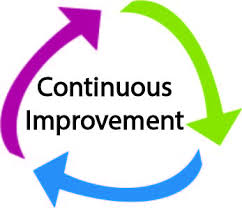 77
78